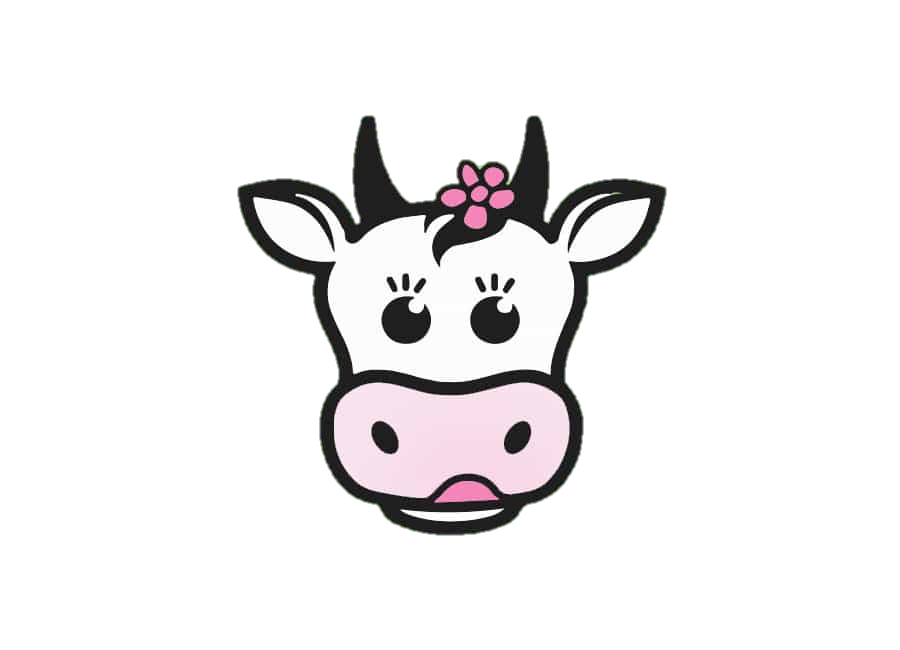 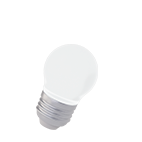 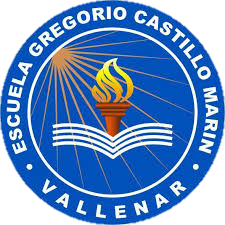 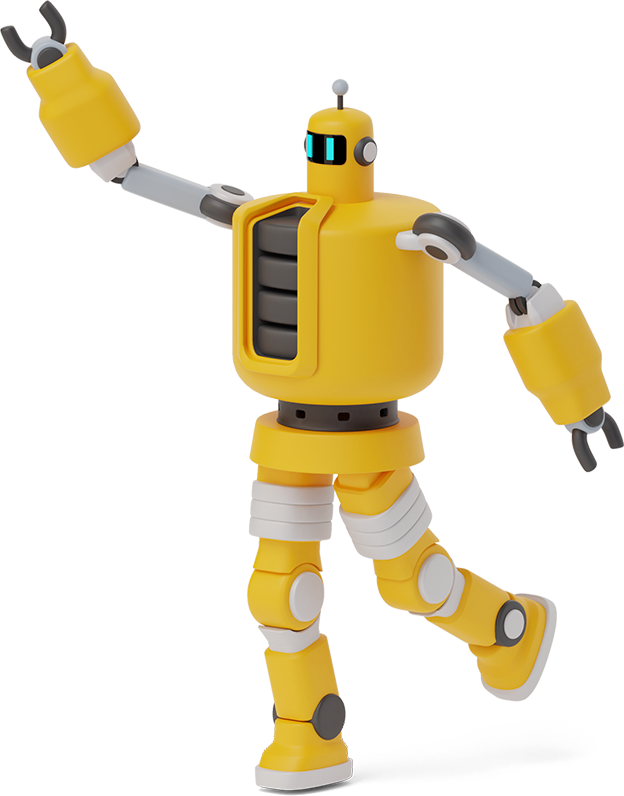 Yo tomo leche
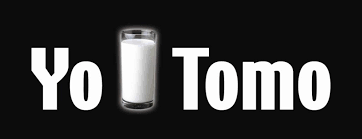 Taller de Vida saludable - Nutricionista Felipe Bugueño
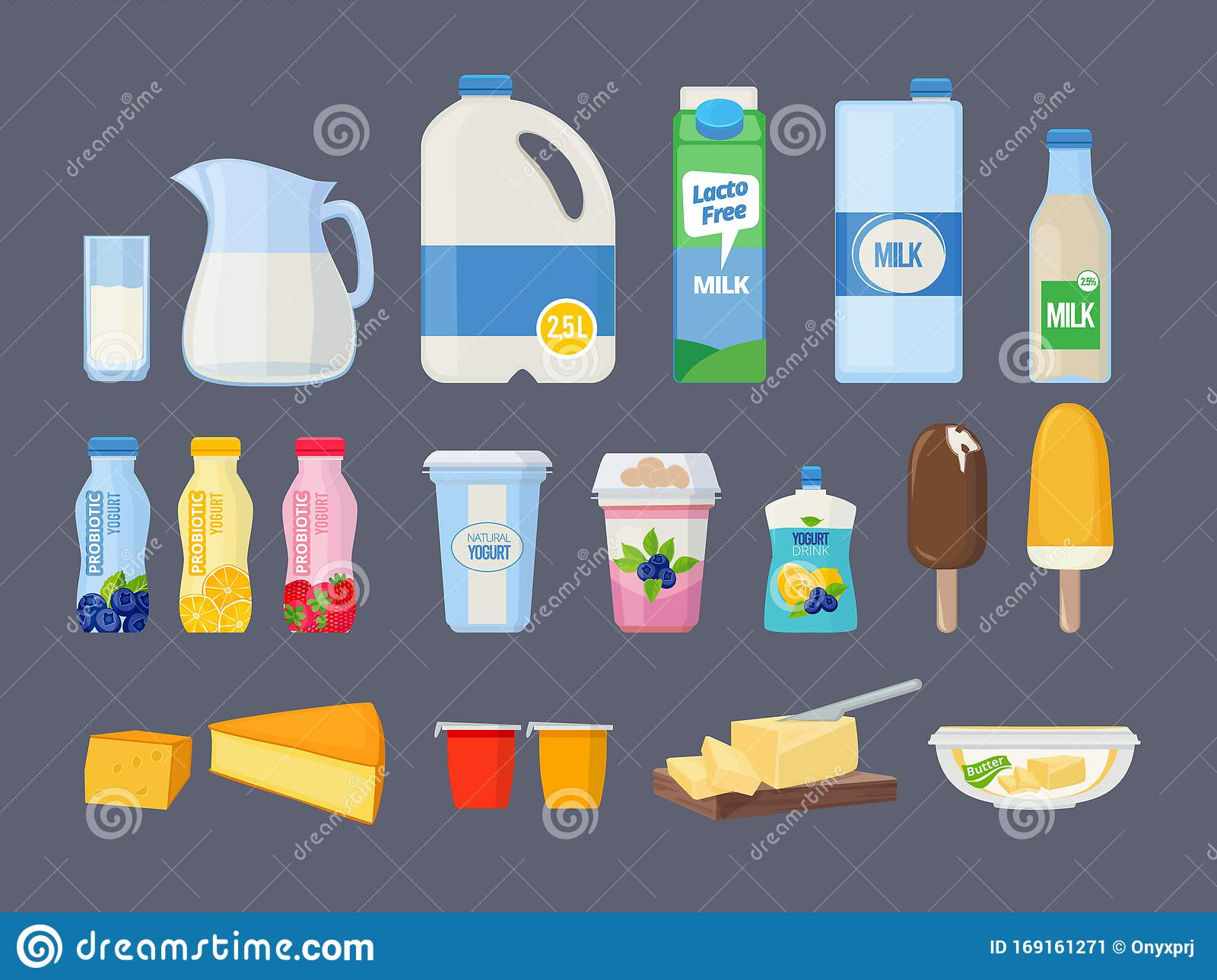 Video Promocional
https://www.youtube.com/watch?v=5yix7WtIcEY
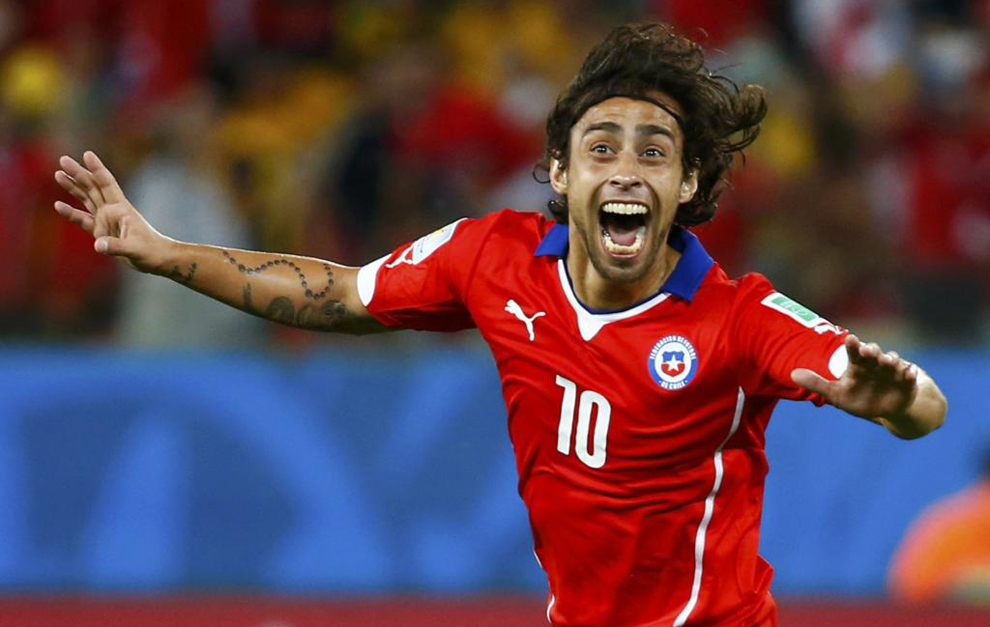 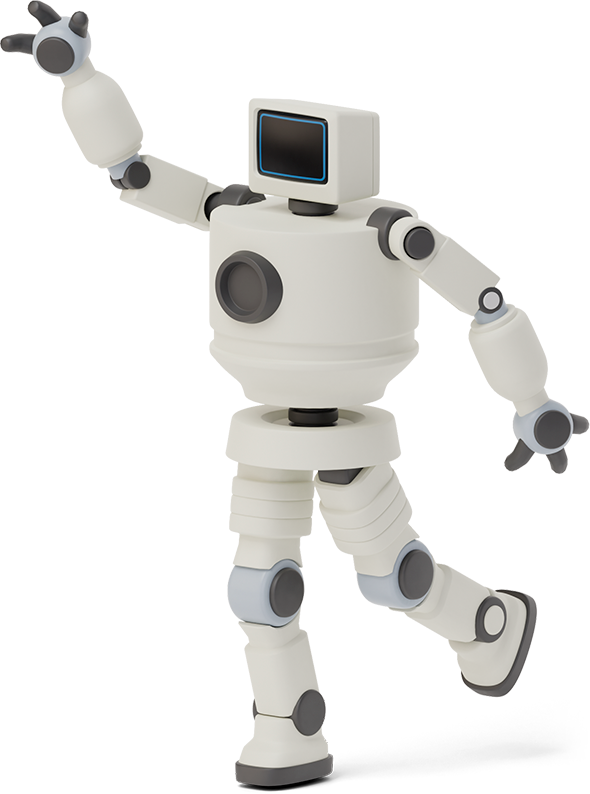 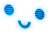 3
Canción EN VIVO
https://www.youtube.com/watch?v=aPjiFj0w20c
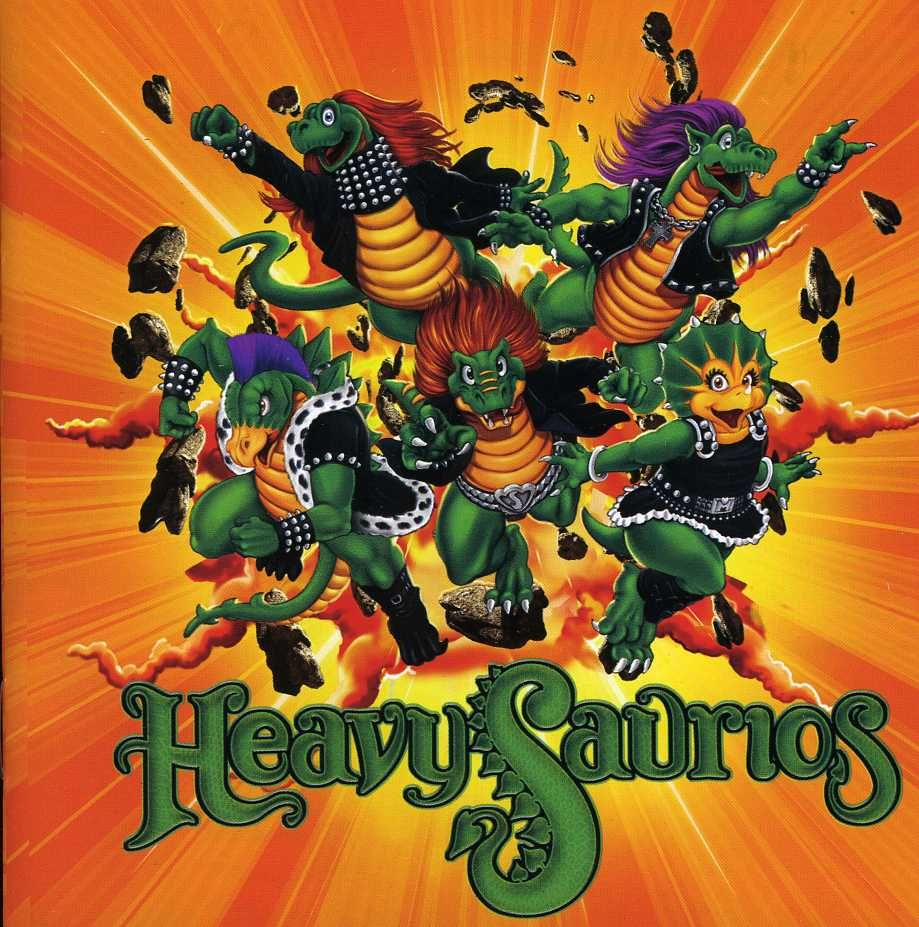 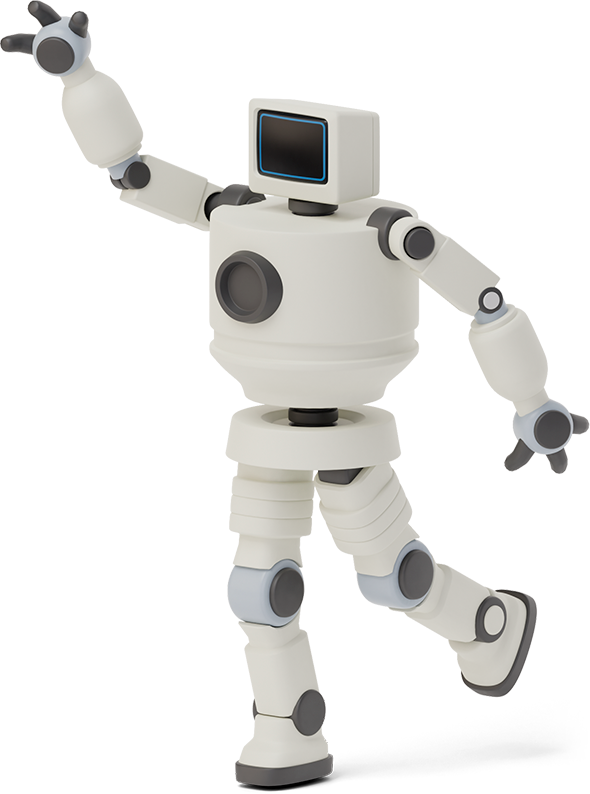 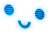 4
Beneficios DEL CONSUMO DE LACTEOS
MAS ENERGIA 

Lorem ipsum dolor sit amet, consectetur adipiscing elit, sed do eiusmod tempor. Donec facilisis lacus eget mauris.
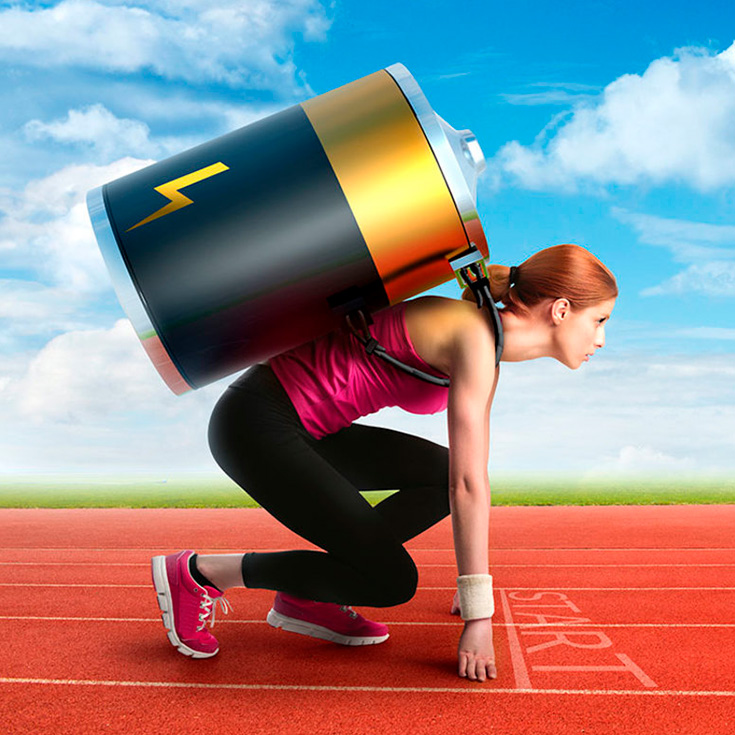 03
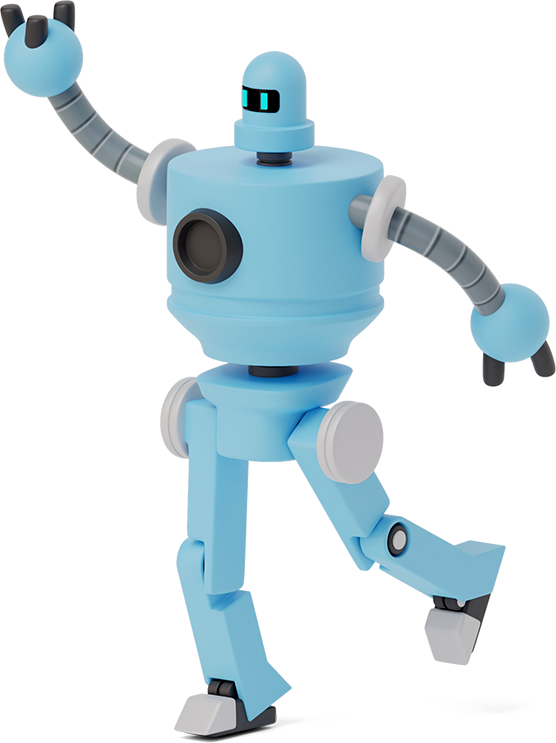 HUESOS FUERTE, CRECIMIENTO OPTIMO

Lorem ipsum dolor sit amet, consectetur adipiscing elit, sed do eiusmod tempor. Donec facilisis lacus eget mauris.
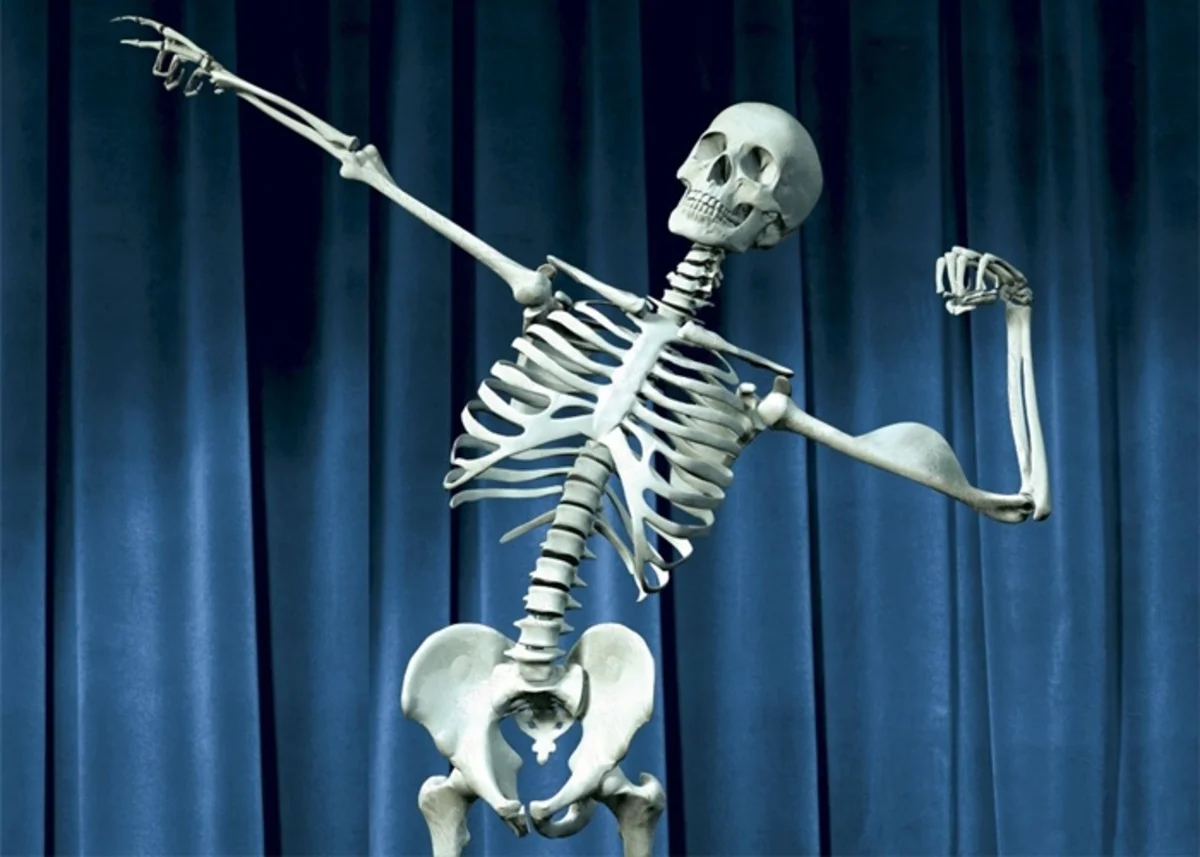 02
01
MAS MASA MUSCULAR

Lorem ipsum dolor sit amet, consectetur adipiscing elit, sed do eiusmod tempor. Donec facilisis lacus eget mauris.
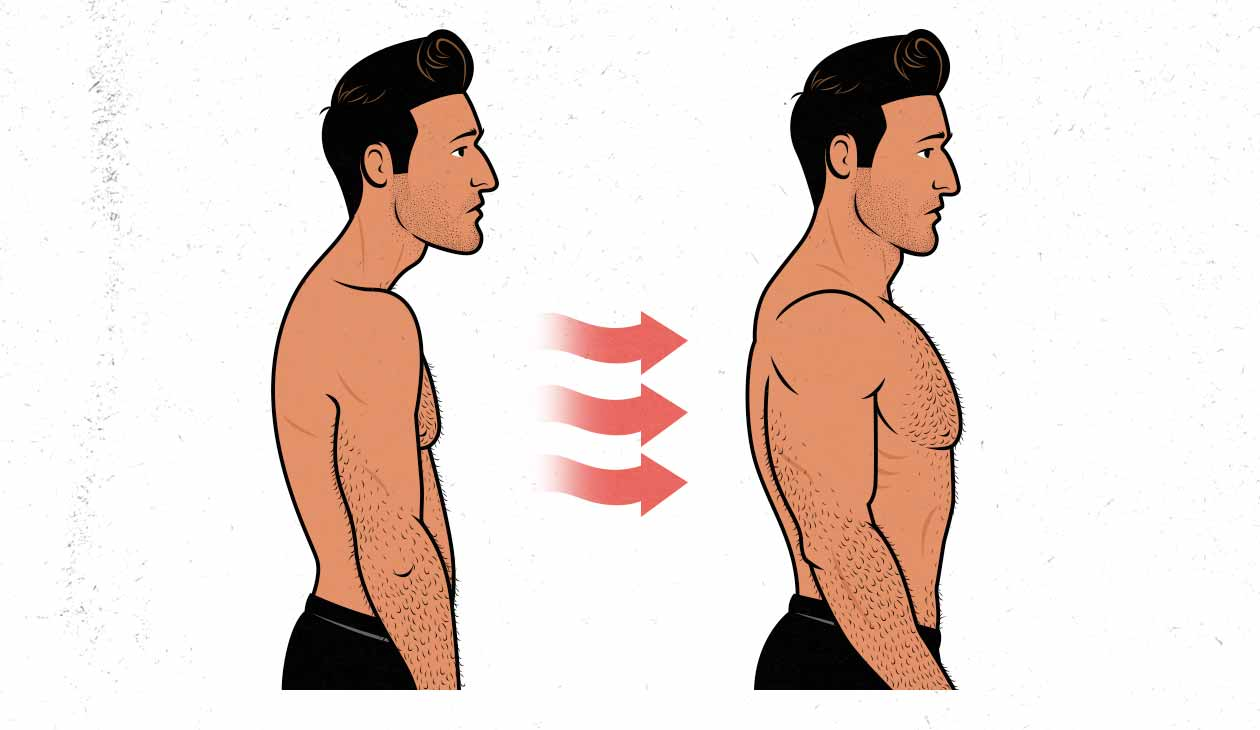 5
5
Beneficios DEL CONSUMO DE LACTEOS
SALUD CARDIOVASCULAR

Lorem ipsum dolor sit amet, consectetur adipiscing elit, sed do eiusmod tempor. Donec facilisis lacus eget mauris.
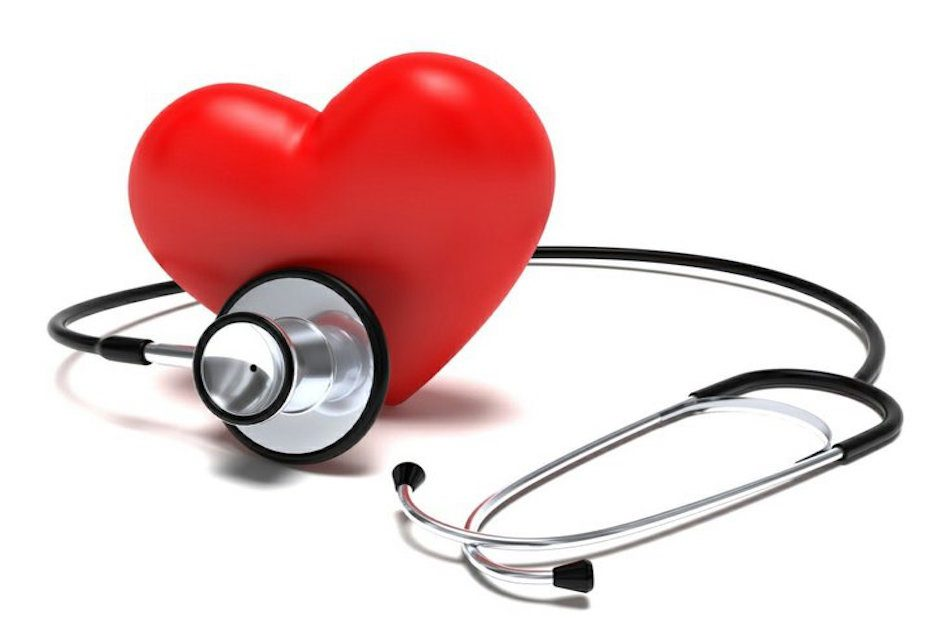 03
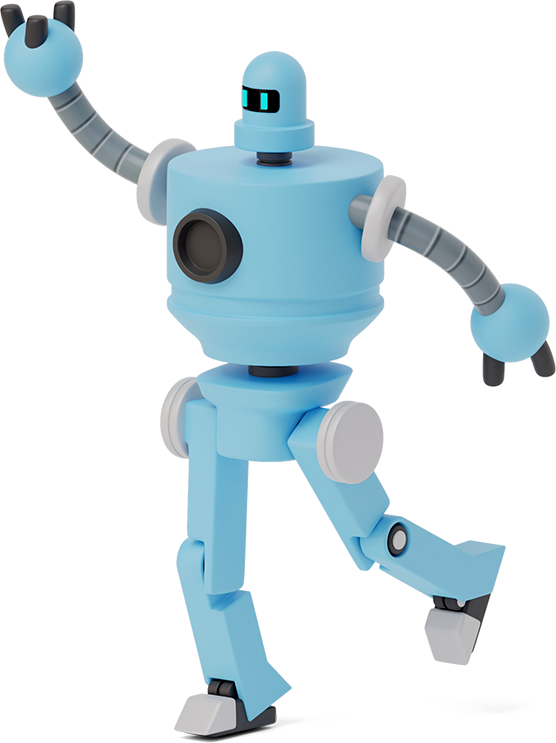 CONTROL DEL PESO

Lorem ipsum dolor sit amet, consectetur adipiscing elit, sed do eiusmod tempor. Donec facilisis lacus eget mauris.
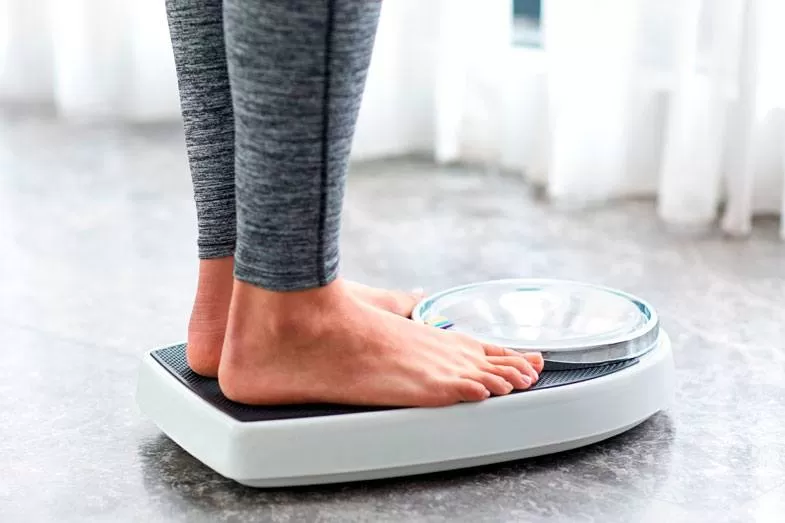 02
01
EQUILIBRIO NUTRICIONAL

Lorem ipsum dolor sit amet, consectetur adipiscing elit, sed do eiusmod tempor. Donec facilisis lacus eget mauris.
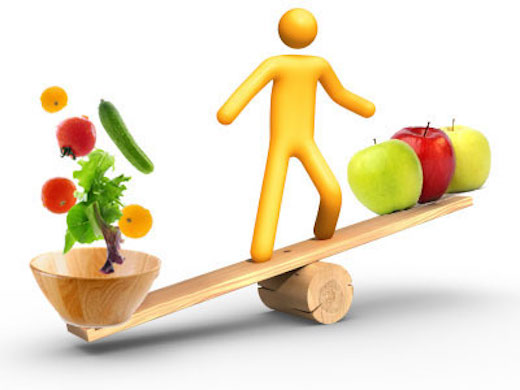 6
6
RECOMENDACIÓN
“Para fortalecer tus huesos, consume 3 veces al día lácteos bajos en grasa y
azúcar. ”.
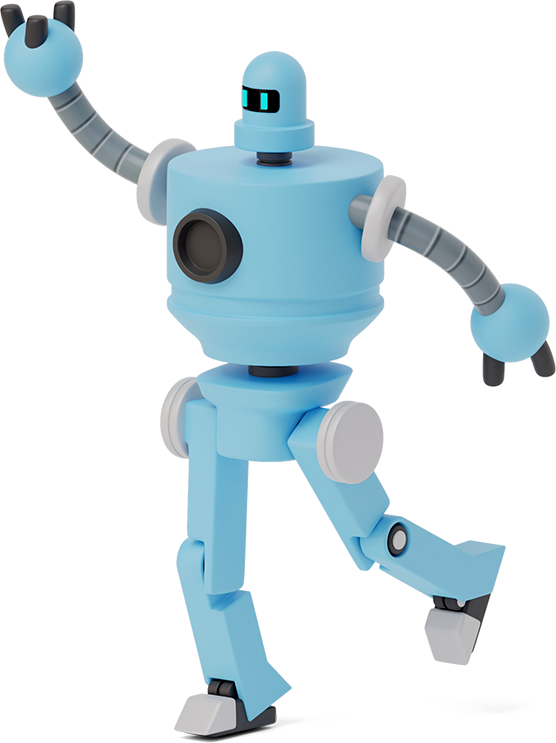 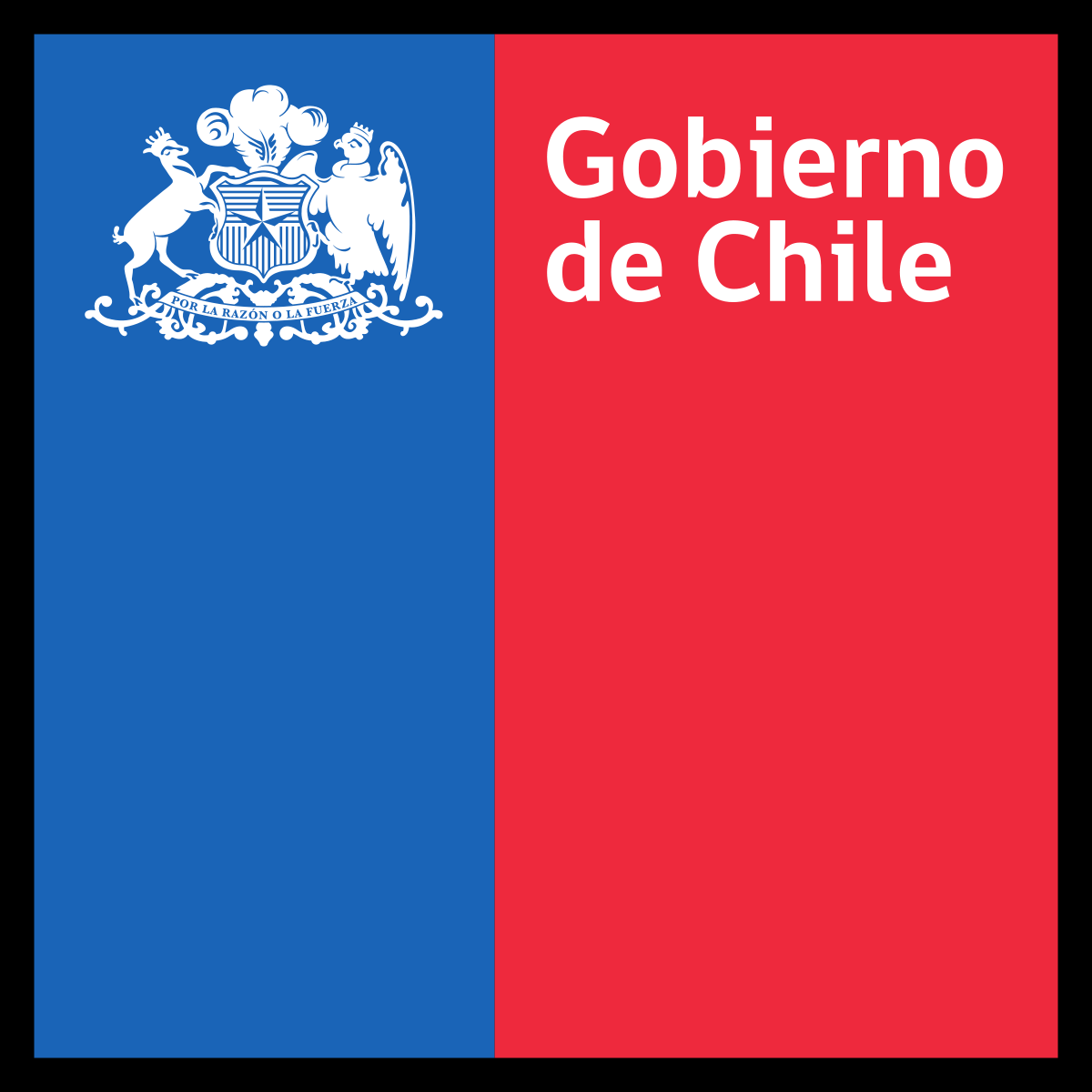 7
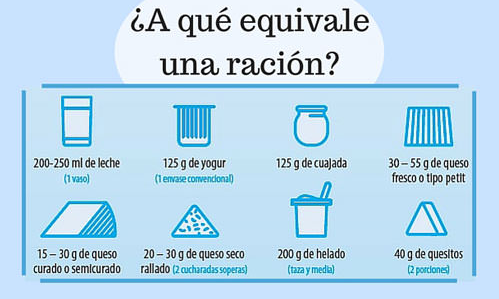 8
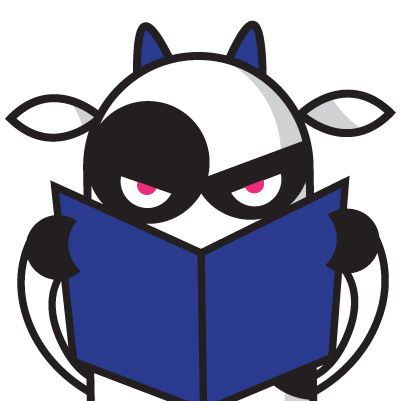 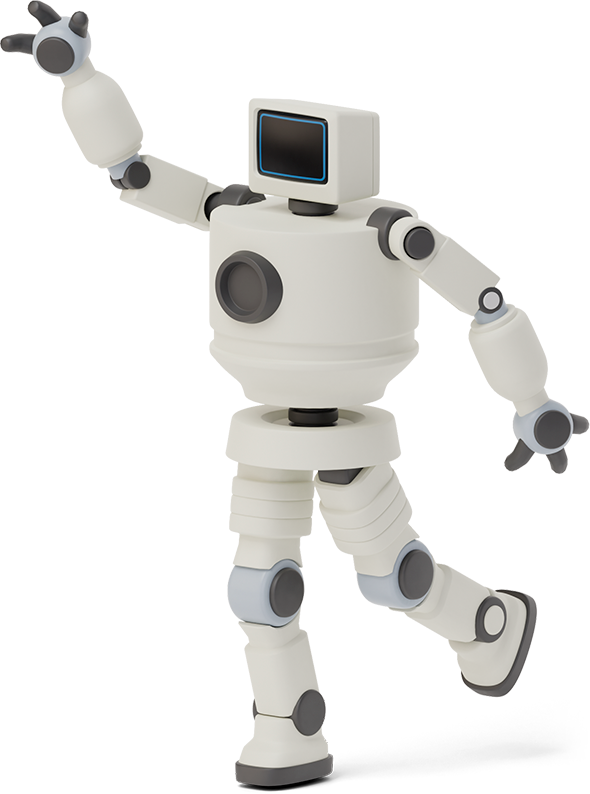 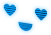 ¿Pregunta?
9